স্বাগতম
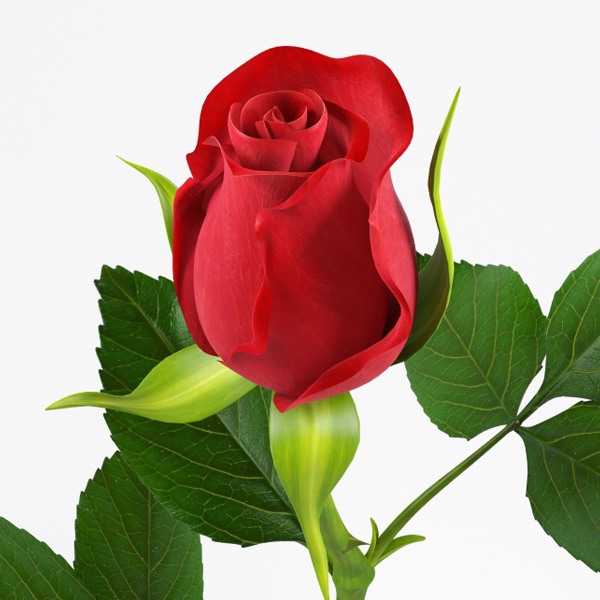 wkÿK cwiwPwZ
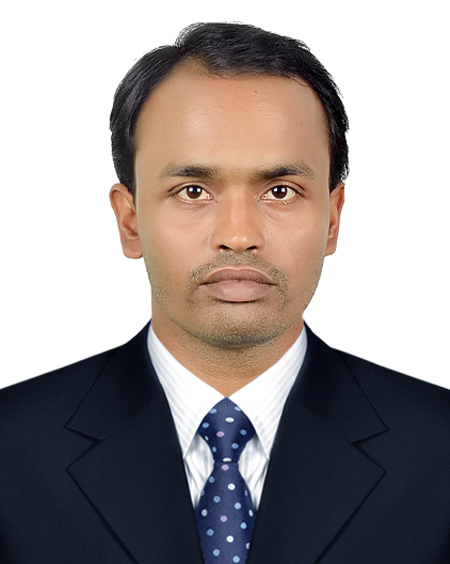 ‡gvt mvBdzj Bmjvg
cÖfvlK, c`v_© weÁvb
‡evqvwjqv evRvi Avwjg gv`ªvmv
Djøvcvov, wmivRMÄ|
‡gvevBj : 01722 562843
B‡gBj : saifa9787@gmail.com
পাঠ পরিচিতিঃ
দ্বাদশ শ্রেণী
পদার্থ বিজ্ঞান  ২য় পত্র 
অধ্যায় ১০
 সেমিকণ্ডাক্টর ও ইলেক্ট্রনিক্স
সহায়ক বই-   ১) মোঃ আখতারুল ইসলাম
              ২) ডঃ তফাজ্জল হোসেন
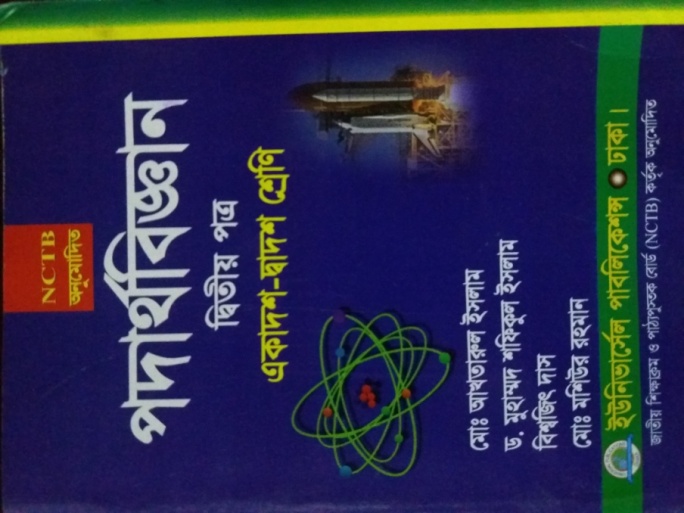 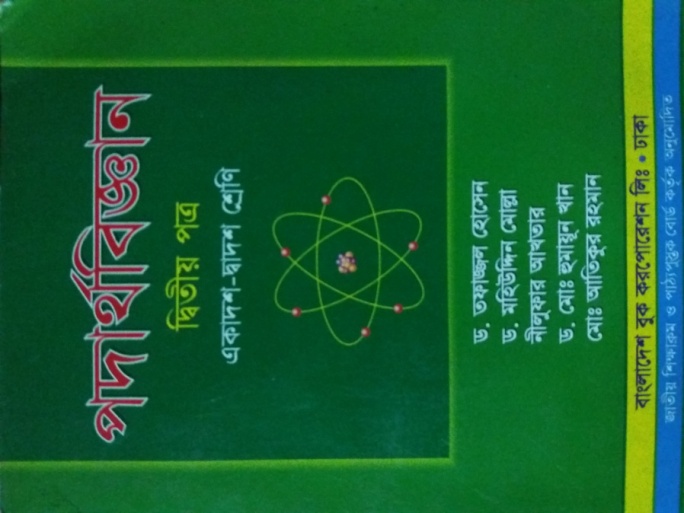 wb‡Pi wPÎ¸wj jÿ¨ Ki
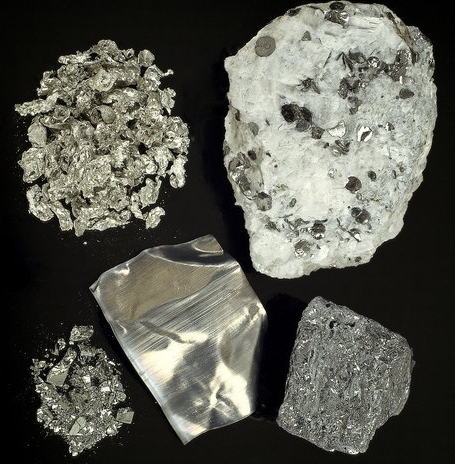 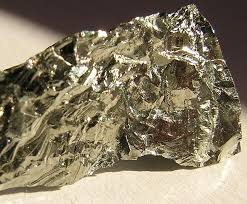 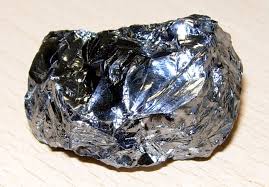 জার্মেনিয়াম
সিলিকন
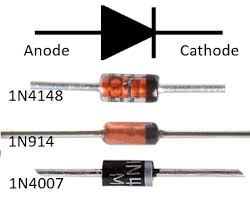 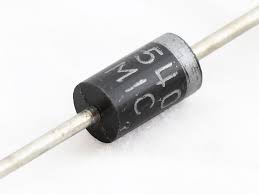 উপরের বস্তু বা ইলেক্ট্রনিক ডিভাইস গুলো কি দেখেছ ?
    বলতে পার ডায়োড গুলো কি দিয়ে তৈরি ও কিভাবে কাজ করে ?
ডায়োড
শিখনফলঃ
এই পাঠ শেষে তোমরা জানতে পারবে 
অর্ধ পরিবাহী কাকে বলে ?
ব্যান্ডতত্ত্বের আলোকে পরিবাহী,অপরিবাহী,সেমিকন্ডাক্টর
অর্ধ পরিবাহীর প্রকারভেদ ?
P টাইপ ও N টাইপ অর্ধ পরিবাহীর গঠন ও ক্রিয়া কৌশল 
PN জাংশন ডায়োড
ডায়োডের ফরোয়ার্ড বায়াস ও রিভার্স বায়াস
চল এখন আমরা জেনে নেই
অর্ধপরিবাহী পদার্থ
সংজ্ঞা: যে সব পদার্থর  তড়িৎপরিবহন ক্ষমতা/রোধকত্ব পরিবাহী ও অপরিবাহী পদার্থর মাঝামাঝি সেসব পদার্থ কে অর্ধপরিবাহী পদার্থ বলে। 
যেমন : সিলিকন, জারমেনিয়াম, সিলেনিয়াম ইত্যাদি।
ব্যান্ডতত্ত্বের আলোকে পরিবাহী,অপরিবাহী,সেমিকন্ডাক্টর
পরিবহন ব্যান্ড
পরিবহন ব্যান্ড
পরিবহন ব্যান্ড
শক্তি ব্যান্ড
শক্তি ব্যান্ড
E g  = 0
যোজন ব্যান্ড
নিষিদ্ধ ব্যান্ড
Eg > 5eV
যোজন ব্যান্ড
পরিবাহী
অপরিবাহী
শক্তি ব্যান্ড
নিষিদ্ধ ব্যান্ড
E g  < 1.1eV
যোজন ব্যান্ড
অর্ধ পরিবাহী
অর্ধ পরিবাহী পদার্থ  কে চেনার উপায় -
১) তাপমাত্রা বাড়ানো হলে যদি এর  তড়িৎপরিবহন ক্ষমতা বেড়ে যায়, তা হলে এটি অর্ধ পরিবাহী পদার্থ । 
২) ভেজাল মিশ্রিত করার পর যদি  এর তড়িৎপরিবহন ক্ষমতা  বেড়ে যায়, তা হলে এটি অর্ধ পরিবাহী পদার্থ ।
অর্ধ পরিবাহী পদার্থ সিলিকন এর সমযোজী বন্ধন
ইলেকট্রন
Si
Si
Si
Si
Si
Si
Si
Si
Si
অর্ধ পরিবাহী পদার্থের প্রকারভেদ
অর্ধ পরিবাহী পদার্থ
P টাইপ অর্ধ পরিবাহী
N টাইপ অর্ধ পরিবাহী
বিশুদ্ধ অর্ধ পরিবাহী
অবিশুদ্ধ অর্ধপরিবাহী
n-টাইপ অর্ধ পরিবাহী
ইলেকট্রন
Si
Si
Si
Si
As
Si
Si
Si
Si
Si
Si
Si
Si
p-টাইপ অর্ধ পরিবাহী
ইলেকট্রন
হোল বা গর্ত
Si
Si
Si
Si
Ga
Si
Si
Si
Si
Si
Si
Si
Si
pn জাংশন ডায়োডের ফরোয়ার্ড বায়াস
p
ডিপলেশন স্তর
n
+
-
pn জাংশন ডায়োডের রিভার্স বায়াস
p
ডিপলেশন স্তর
n
-
+
pn জাংশন ডায়োডের তড়িৎ প্রবাহ বনাম ভোল্টেজ এর লেখচিত্র
mA
ফরোয়ার্ড বায়াস
রিভার্স বায়াস
V
O
0.3
0.7
ব্রেক ডাউন ভোল্টেজ
µA
দলীয় কাজ
ব্যান্ড তত্ত্বের আলোকে পরিবাহী, অর্ধপরিবাহী ও অপরিবাহী এর পার্থক্য আলোচনা কর।
রিভার্স বায়াসে ডিপলেশন লেয়ার বৃদ্ধি পায় কেন চিত্রসহ বিশ্লেষণ কর?
মূল্যায়ন
* সম্মুখ বায়াসের ক্ষেত্রে –
p টাইপের সাথে বাটারির ধনাত্মক প্রান্ত যুক্ত থাকে 
ডিপ্লেশন লেয়ার হ্রাস পায় 
 তড়িৎ প্রবাহ µA এ পাওয়া যায় 
নিচের কোনটি সঠিক?  
(ক) (i)               (খ) (i) ও (ii)             (গ) (ii) ও (iii)        (ঘ) (i), (ii) ও (iii)

* নিচের কোনটি সেমিকন্ডাক্টর নয় ?
(ক) আর্সেনিক       (খ) সেলেনিয়াম           (গ) জার্মেনিয়াম         (ঘ) সিলিকন
বাড়ির কাজ
উদ্দীপকটি পড় ও নিচের প্রশ্ন গুলোর উত্তর দাও - 

# T ও  F যথাক্রমে ত্রিযোজী ও পঞ্চযোজী মৌল। এদের অর্ধপরিবাহীর সাথে মিশিয়ে ভেজাল অর্ধপরিবাহী তৈরি করা যায়।

ক. ডোপিং কী ? 
খ. ভেজাল অর্ধপরিবাহীর প্রয়োজনীয়তা কী ?   
গ. F মৌলকে জার্মেনিয়াম এর সাথে ডোপিং করলে জার্মেনিয়ামের বৈশিষ্ট্যের কী পরিবর্তন হবে আলোচনা কর। 
ঘ. একখণ্ড সিলিকনের একপাশে T মৌল ও আরেকপাশে F মৌল ডোপিং করা হলে এটিতে কী কী ধরনের সংযোগ দেয়া যায় সচিত্র দেখাও এবং সৃষ্ট বস্তুর ব্যবহার আলোচনা কর।
সবাইকে
            ধন্যবাদ
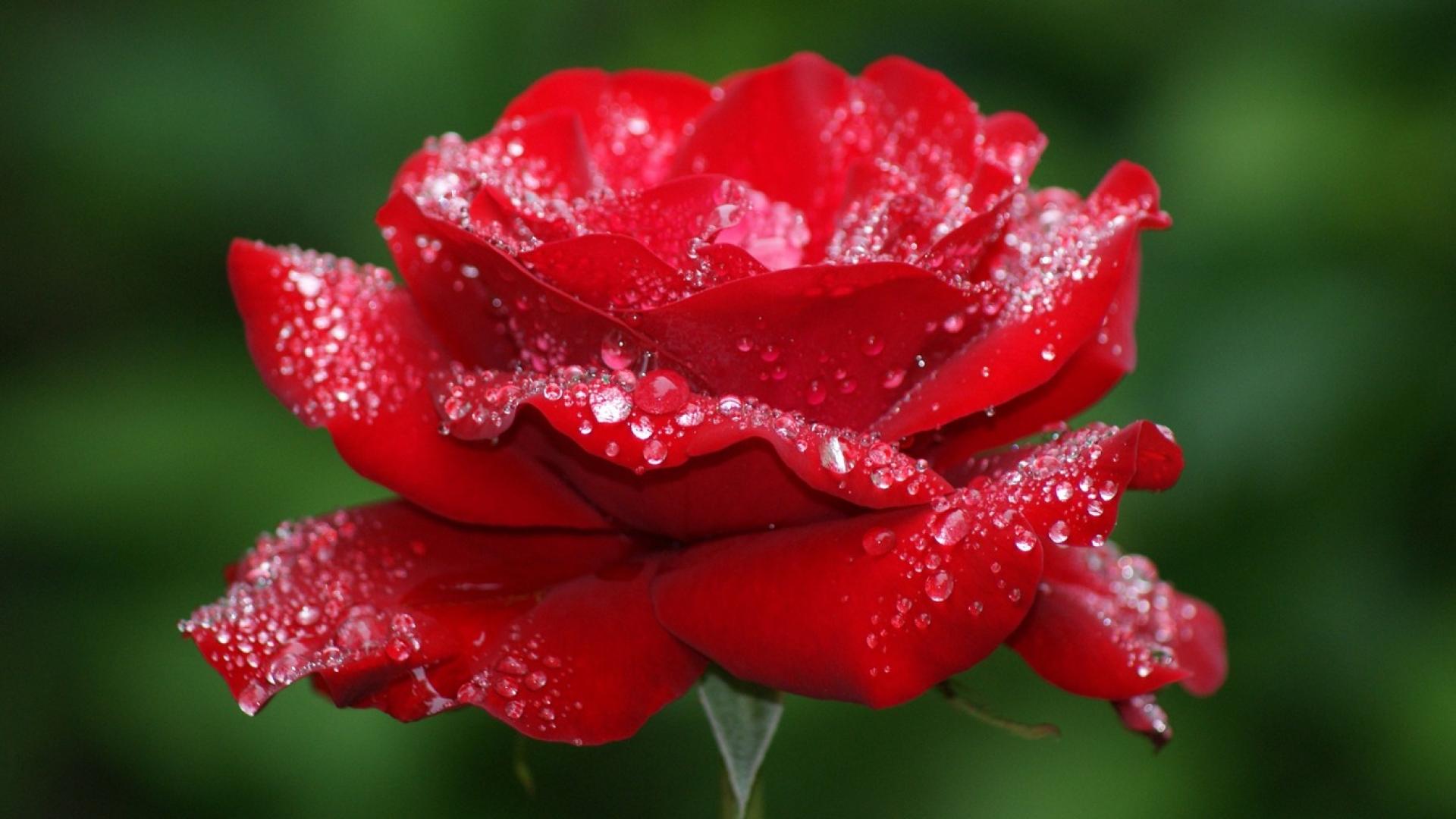